SCOPRIMENFITerraMareVinoSicilia
Un piano integrato di marketing turistico territoriale 
promosso da SISTEMA VINO
Premessa
Menfi = Agricoltura di QualitàGaranzia della equilibrata conservazione delle risorse paesaggistiche, culturali ed enogastronomicheArmoniosa ed integrata promozione del territorio e dei suoi frutti
Premessa
Gli operatori del territorio avendo apprezzato proprio in ambito agricolo i vantaggi del fare sistema, vogliono riproporlo in ambito turistico.
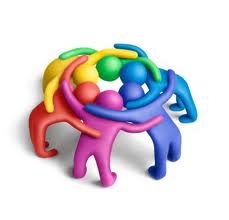 Creazione del prodotto turistico “MENFI”
Obiettivi
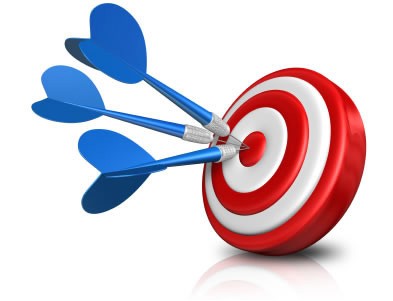 Obiettivi
TURISMO = LEVA STRATEGICA DI SVILUPPO TERRITORIALE

Aumentare l’attrattività di Menfi
Destagionalizzare ed internazionalizzare il turismo
Creare la cultura dell’accoglienza e dell’ospitalità
Creare valore per la comunità di Menfi
Analisi di mercato
Classifica dei prodotti turistici più venduti per la destinazione italia
(Fonte Osservatorio del turismo)
Menfi ha sicuramente le carte in regola per competere in almeno 5 classi di prodotto
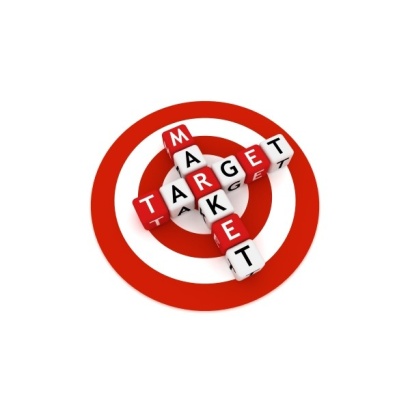 Analisi di mercato
Target
Strategia
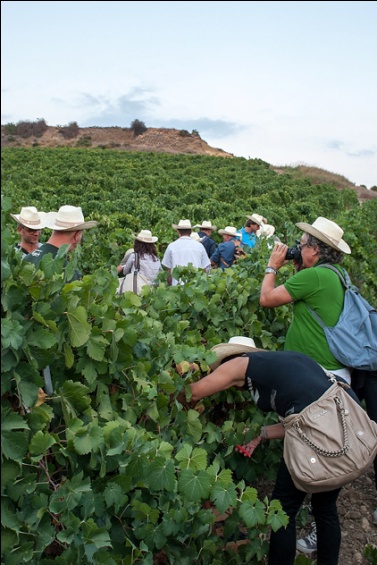 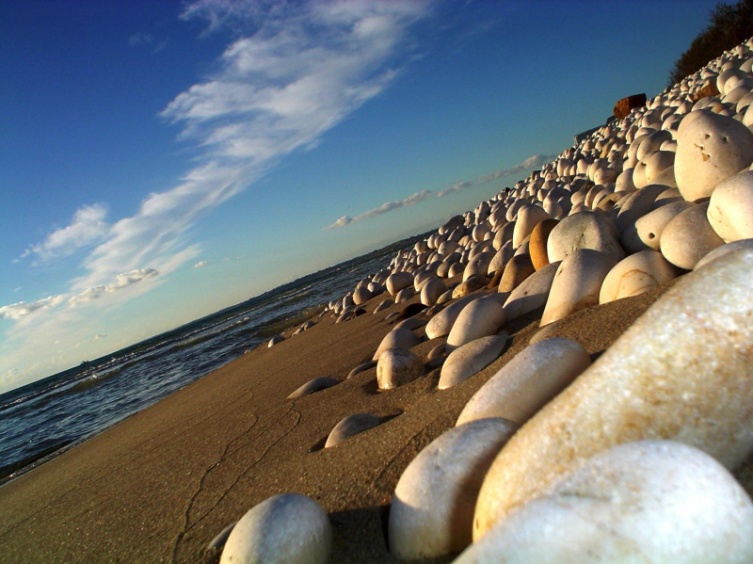 Concept
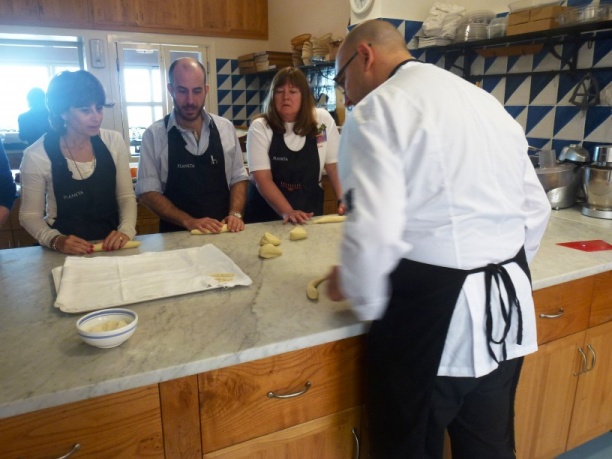 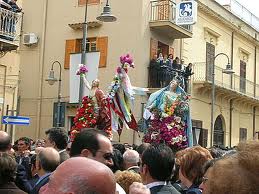 VACANZA = ESPERIENZA

Il visitatore si integra nella comunità locale e ne vive le abitudini e le tradizioni.
Strategia
Stesura di un Calendario di eventi
Ideazione di un marchio territoriale
Implementazione di una diffusa strategia di 
	comunicazione
Apertura di un punto di informazioni turistiche
Strategia
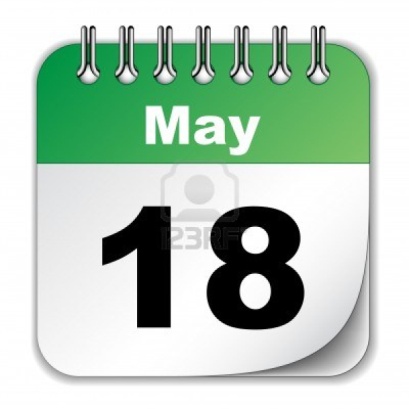 Calendario di eventi
Il piano di promozione integrata si incentra essenzialmente sulla promozione del territorio e dei suoi frutti (vini, olio, formaggi, frutta), attraverso l’organizzazione di un calendario di appuntamenti, che va da aprile ad ottobre, e che si sviluppa essenzialmente su due direttrici:

l’enogastronomia
la natura

Sono stati previsti degli eventi comuni che coinvolgeranno tutti gli aderenti al programma e dei format di eventi singoli che ogni operatore potrà realizzare nelle proprie strutture. Nel calendario saranno poi inseriti gli eventi promossi dai singoli operatori e quelli già presenti nel territorio (inycon, passeggiata tra gli ulivi, etc)
Strategia
Marchio Territoriale
Uno slogan evocativo del territorio nelle sue componenti più distintive, che dia il senso dell’esperienza che i menfitani vogliono condividere con i visitatori
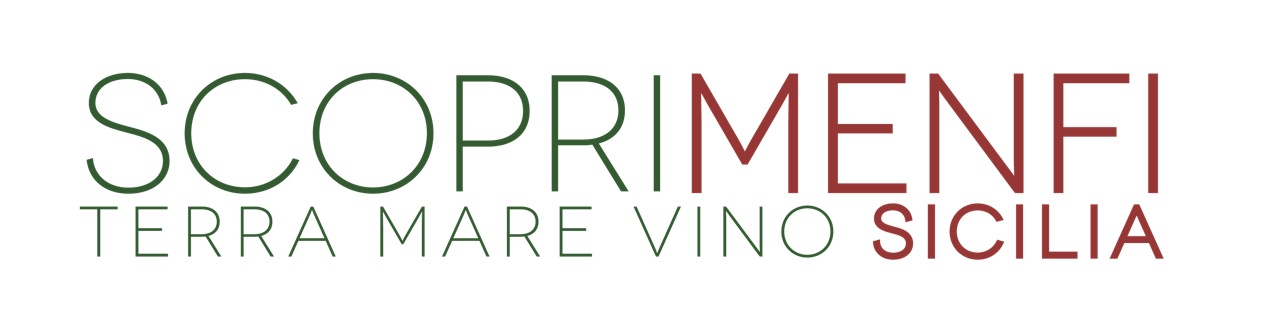 Strategia
Comunicazione
La strategia di comunicazione deve puntare a far conoscere il territorio e le sue eccellenze
Il primo canale su cui puntare e’ il web
Strategia di promo-commercializzazione
Promozione presso i tour operator internazionali della destinazione Menfi
Coinvolgimento nella promozione del territorio dei “nuovi Menfitani”
Apertura di un punto di informazioni che faccia da “centro prenotazioni”
Strategia
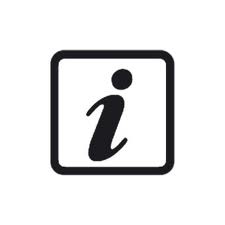 Apertura di un punto di informazioni turistiche
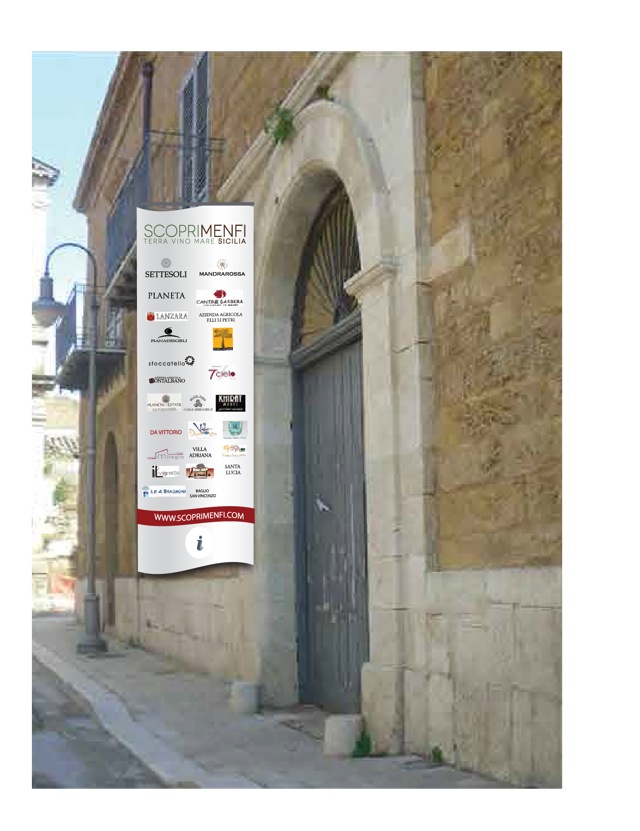 Verrà creato un punto di accoglienza ed informazione turistica, che possa fungere da centro servizi e da collettore di prenotazioni per 
tutto il territorio.